TragedyAn Introduction
Amjed L. Jabbar
Ph.D. English Literature
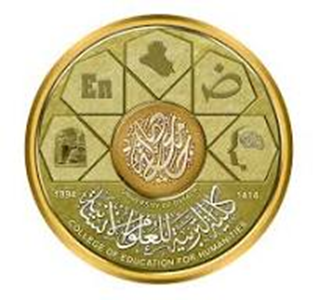 كلية التربية للعلوم الانسانيةقسم اللغة الانكليزية
المرحلة الثالثة / المسرح الاليزابيثي
ا.م.د أمجد لطيف جبار
“A tragedy is the imitation of an action that is serious and also, as having magnitude, complete in itself; in appropriate and pleasurable language; in a dramatic rather than narrative form; with incidents arousing pity and fear, wherewith to accomplish a catharsis of these emotions.”
— Aristotle
The General Elements of Tragedy
Plot; generally five acts, many scenes. 
Character,
Thought, 
Diction, 
Song
Spectacle
Thomas Kyd & Senecan Tragedy
Seneca was a Roman dramatist. He was born in 4BC-65AD. He was the greatest playwright in Roman literature. He wrote 90 dramas in Latin. Thomas Kyd is the blind follower of Roman literature, especially the Roman Seneca. Thomas Kyd is very much influenced by Senecan drama. That is why he is called the English Seneca.
Thomas Kyd & Senecan Tragedy
His drama is full of bloodshed, murder and revenge. That is why Senecan dramas are not suitable for stage. They are suitable for reading in a chamber or on a closet. For this reason they are called chamber drama or closet drama.
Senecan Elements in Kyd’s The Spanish Tragedy
Revenge drama: In The Spanish Tragedy we find that the major theme is revenge, because all the characters are motivated by taking revenge. It is the supreme element of Senecan drama.
2. Revenge is taken as holy assignment: In Senecan plays all the characters think that if they take revenge upon the killers who have murdered their dearest persons it can never be a sin. Rather it is a sacred duty. The very same tendency we observe in the characters of Bellimperia and Hieronimo. We see Bellimperia says:
“But how can love find harbor in my breast. Till I revenge the death of my beloved.”
3. Highly passionate characters: At the very beginning of the play we find that Bellimperia is so emotional to Andrea. After Andrea’s death she shows her emotion to Horatio who is Andrea’s friend. Moreover, Balthazar falls in secret love with Bellimperia at the first sight.


4. Ghost or Supernatural Machinery: at the opening scene of the play we meet two such characters. The first is Andrea’s ghost and the second is Revenge.
5. Bloodshed or Bloody Atmosphere: The brutal killing of Andria and Horatio, the stabbing scene of Isabella, the killing of Lorenzo among many other bloody scenes all create the bloody atmosphere of the play.6. Madness or insanity or lunacy: In this play we find the impact of madness. By losing his son Horatio, Hieronimo turned mad. By the same grief his wife Isabella has gone mad.
7. Tendency to suicide: Actually this play is full of such tendency. This tendency is prevalent in the characters of Bellimperia, Isabella and Hieronimo. They committed suicide by stabbing themselves.

8. References to Hell: description of the underworld is one of the major elements of Senecan drama and Kyd also used the reference to Hell in his play.
9. A Beautiful Heroine: similar to Senecan drama, the heroine in Kyd’s play is very pretty.
10. Loose plot construction: Plot is defective in this play. We see in this play that Hieronimo is delaying to take revenge of his son’s murder. Bellimperia is also delaying to take revenge of her lover’s death.11. Loose characterization: A hero must have an active role throughout the play but we do not find even a single hero. Before the play starts Andrea was murdered. Horatio too was murdered soon. On the other hand Bellimperia had more than one lover. So she is not an ideal heroine.
11. Conspiracy or intrigues: This play is full of conspiracies. Lorenzo and Balthazar intrigue with Horatio and Villuppo intrigues with Alexandro. Lorenzo says to Balthazar:“Do you but follow me and gain your love. Her favor must be won by his remove.”           12. Melodramatic elements: Melodramatic elements such as declamatory speech, excessive passion, musical acting, and cured appeal to poetic justice. All of such qualities are used by Kyd in his play.
13. Aggregation of dead bodies: At the end of the play we find that the stage is littered with some dead bodies. At the same time we find the dead bodies of Bellimperia, Lorenzo, Balthazar, Hieronimo and the Duke of Castile.